X
업적
일일
미션
섬네일
일반던전 완료
일반던전 200회 완료
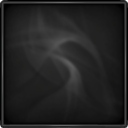 보상받기
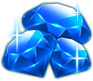 100
주간
200/200
125/200
미션
섬네일
균열던전 완료
균열던전 100회 완료
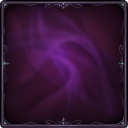 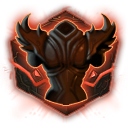 월간
4성 무기
뽑기권
125/200
업적
미션
섬네일
초월던전 완료
초월던전 200회 완료
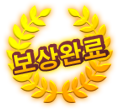 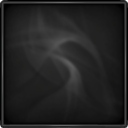 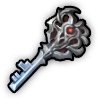 100
200/200
165/200
X
업적
일일
미션
섬네일
일반던전 완료
일반던전 200회 완료
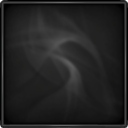 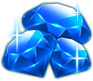 100
주간
125/200
미션
섬네일
균열던전 완료
균열던전 100회 완료
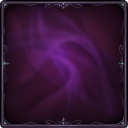 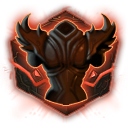 월간
4성 무기
뽑기권
125/200
업적
미션
섬네일
초월던전 완료
초월던전 200회 완료
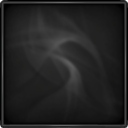 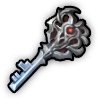 100
165/200
X
업적
일일
미션
섬네일
초월던전 완료
초월던전 200회 완료
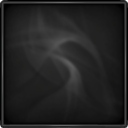 보상받기
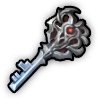 100
주간
200/200
165/200
미션
섬네일
일반던전 완료
일반던전 200회 완료
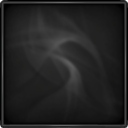 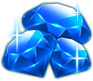 월간
100
125/200
업적
미션
섬네일
균열던전 완료
균열던전 100회 완료
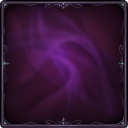 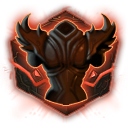 4성 무기
뽑기권
125/200
X
업적
일일
미션
섬네일
일반던전 완료
일반던전 200회 완료
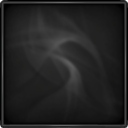 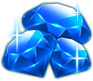 100
주간
125/200
미션
섬네일
균열던전 완료
균열던전 100회 완료
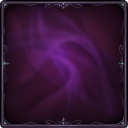 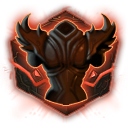 월간
4성 무기
뽑기권
125/200
업적
미션
섬네일
초월던전 완료
초월던전 200회 완료
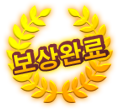 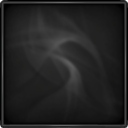 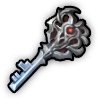 100
200/200
165/200
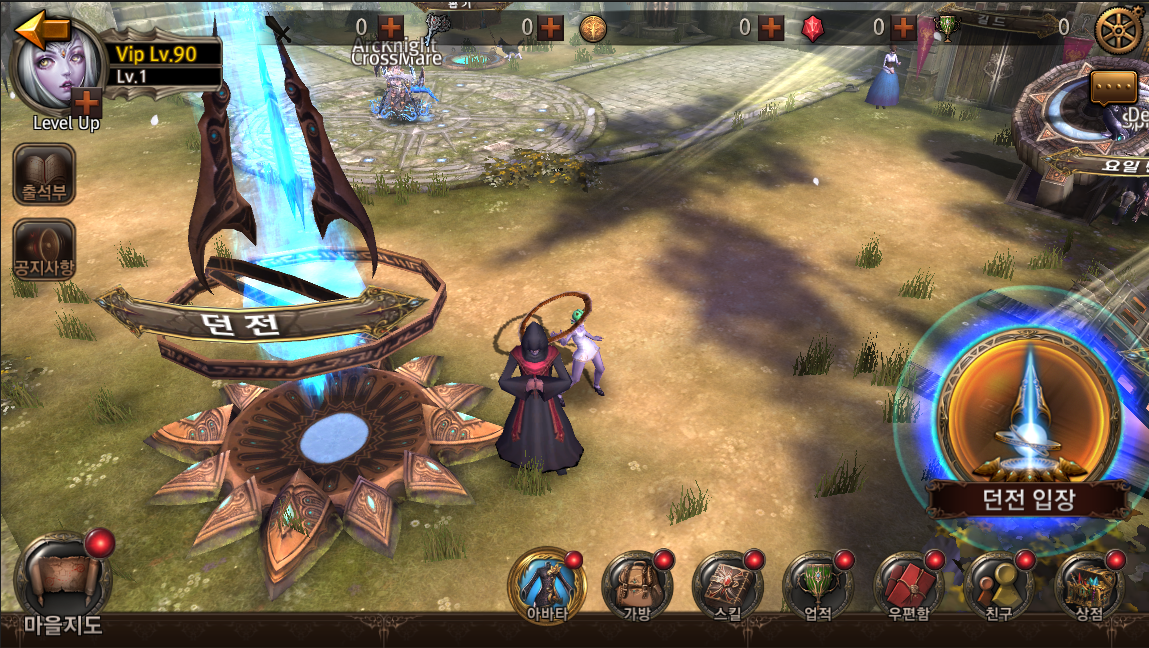 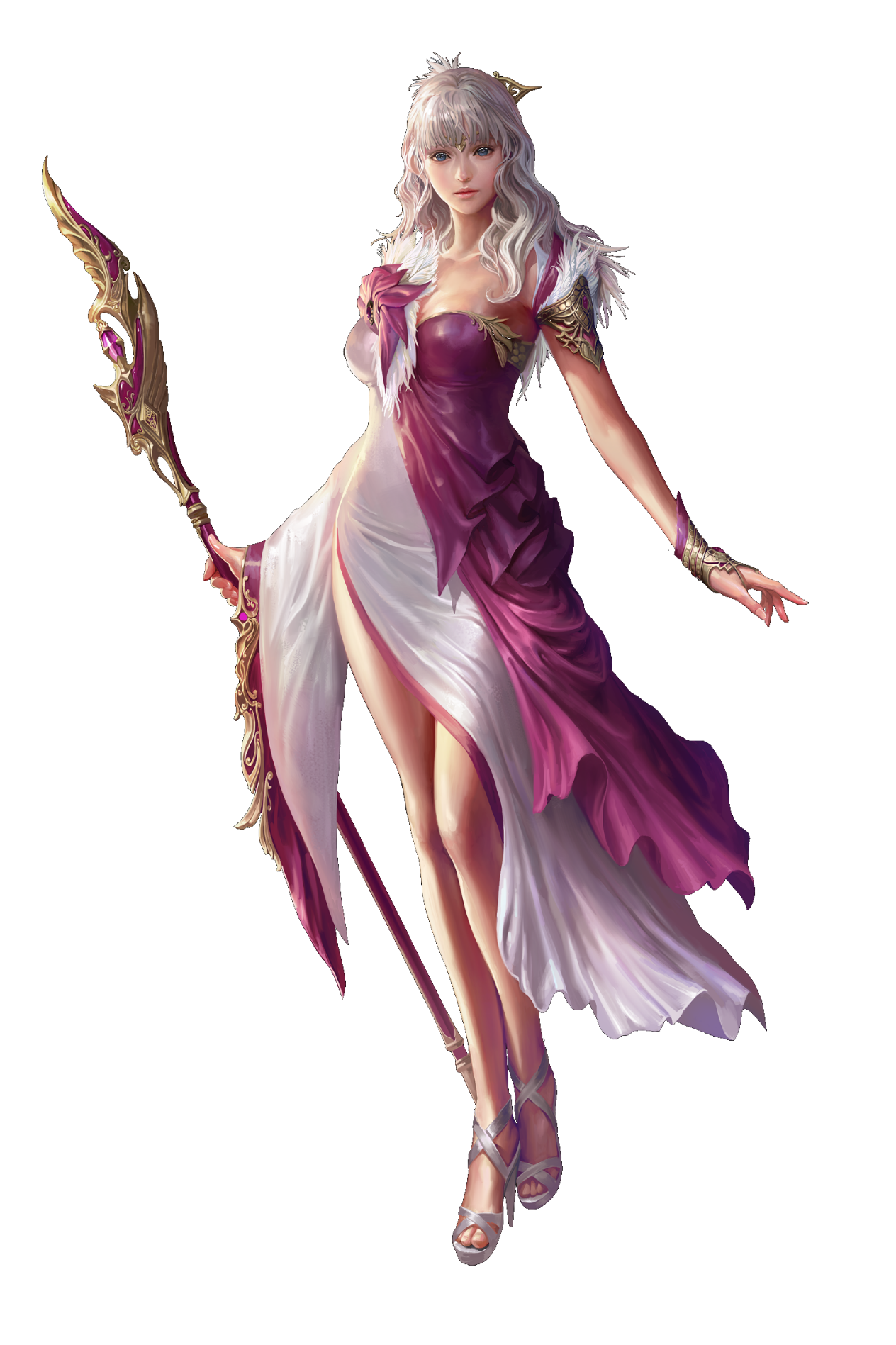 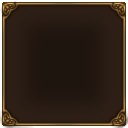 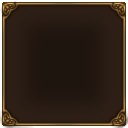 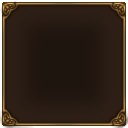 주간 미션 달성
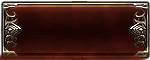 바로가기
균열던전 20회 참가 미션을 달성 했습니다.
업적 화면에서 보상을 받으세요.
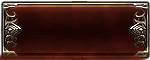 닫 기
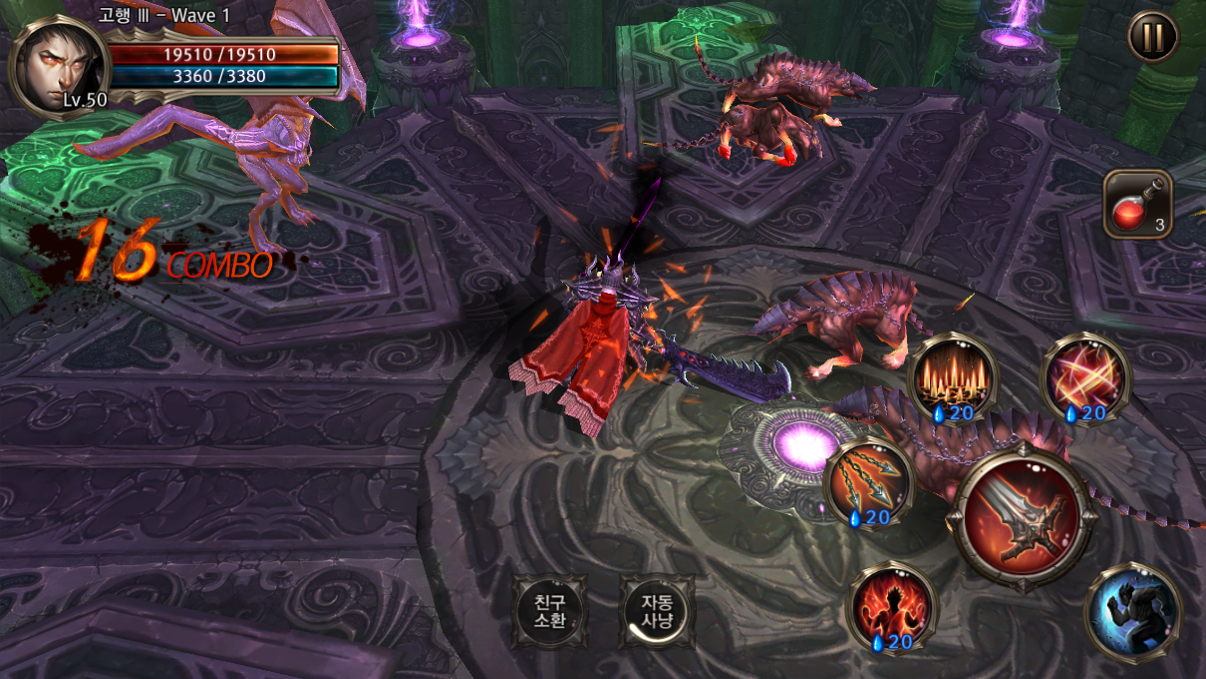 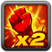 일일 미션 달성
균열던전 20회 참가 미션 달성